かんじゃおとぎそうし
勘者御伽双紙
江戸時代の算術
和算を学ぼう８
旅人算
パワポで解説
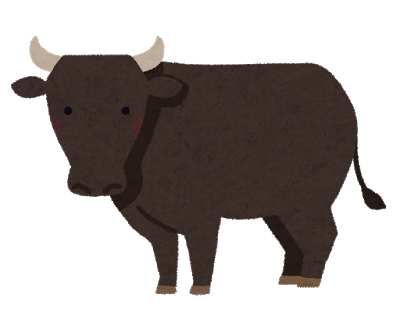 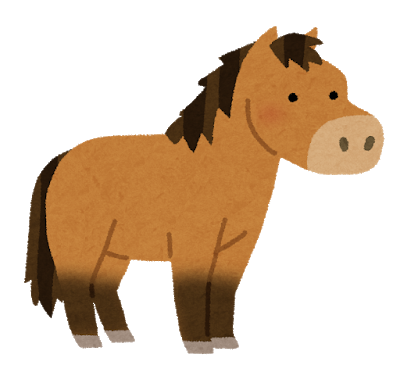 [Speaker Notes: 問題を読みましょう。]
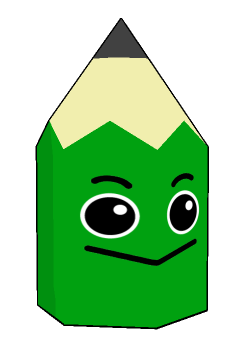 『勘者御伽双紙』下巻　原文
「たとへば　牛馬あり　毎日歩事牛ハ　十里　馬ハ十五里にして　牛ハ先へ行事三日なり　馬今日出て幾日へて牛に追付くか」
現代語訳
「たとえば、牛と馬がいる。毎日歩くのに、牛は十里　馬は十五里として、牛が先に行くこと三日である。馬が今日出てから何日たって牛に追い付くか。」（一里は約４㎞）
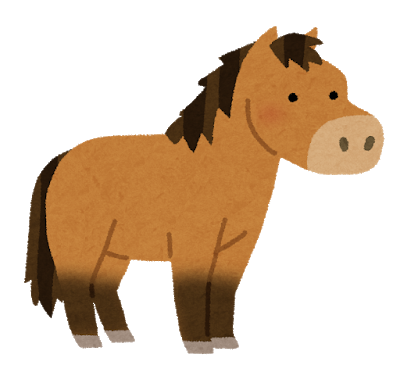 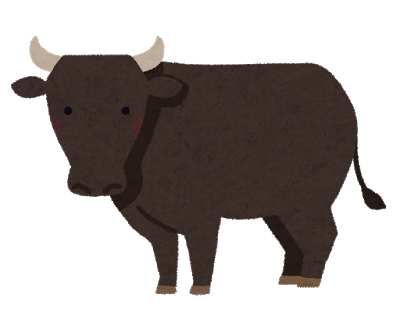 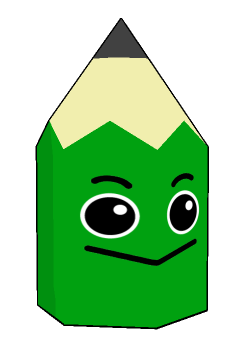 「たとえば、牛と馬がいる。毎日歩くのに、牛は十里　馬は十五里として、牛が先に行くこと三日である。馬が今日出てから何日たって牛に追い付くか。」（一里は約４㎞）
毎日十里
毎日十五里
追いつく
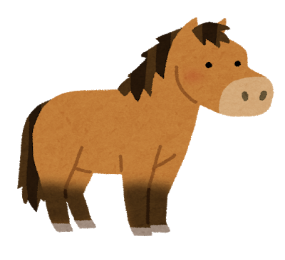 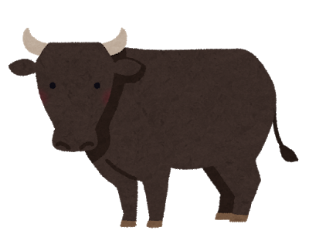 三日
何日
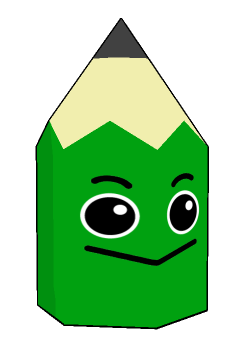 「たとえば、牛と馬がいる。毎日歩くのに、牛は十里　馬は十五里として、牛が先に行くこと三日である。馬が今日出てから何日たって牛に追い付くか。」（一里は約４㎞）
毎日十里
毎日十五里
追いつく
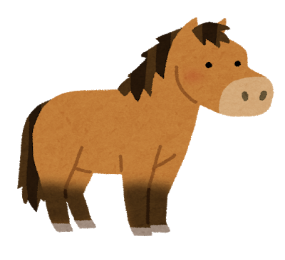 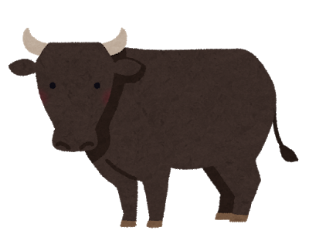 三日
何日
勘者御伽双紙での解き方
牛と馬が一日に歩く距離の差は　１５－１０＝５(里)
牛が三日間で進んだ距離は、　１０×３＝３０(里)
３０里の距離を一日に５里ずつ近づくので
３０÷５＝６(日)
馬は６日で追い付く。
その時までに、馬は　１５×６＝９０(里)
牛は　３０＋１０×６＝９０(里)　歩くことになる。
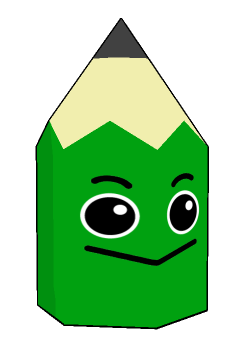 現代版旅人算「弟の次郎君は毎分45mで歩きます。太郎君は毎分55mで歩きます。太郎君は、次郎君の500m後から出発して次郎君を追いかけました。何分後に追いつきますか。」
毎分55ｍ
毎分45ｍ
追いつく
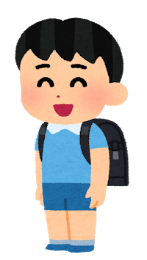 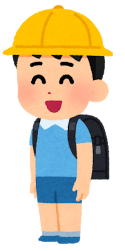 500ｍ
何分
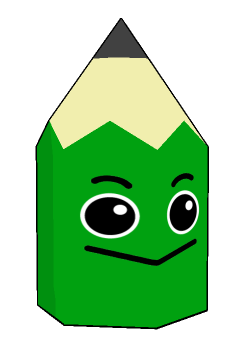 現代版旅人算「弟の次郎君は毎分45mで歩きます。太郎君は毎分55mで歩きます。太郎君は、次郎君の500m後から出発して次郎君を追いかけました。何分後に追いつきますか。」
毎分55ｍ
毎分45ｍ
追いつく
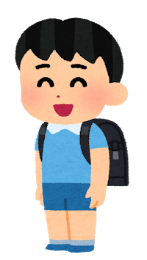 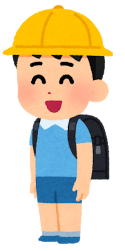 500ｍ
何分
太郎と次郎が１分間に歩く距離の差は　５５－４５＝１０(ｍ)
二人の距離は、５００ｍ離れているので
５００÷１０＝５０(分)
太郎は５０分で追い付く。
その時までに、太郎は　５５×５０＝２７５０(ｍ)
次郎は　５００＋４５×５０＝２７５０(ｍ)　歩くことになる。
解き方